VWO: H1: Wat is maatschappijleer
Paragraaf 1: 
     Het doel, de kernbegrippen en de thema’s van maatschappijleer

     Maatschappelijke vraagstukken
  
     Analyse maatschappelijke vraagstukken

Paragraaf 2:
      Kennis van zaken
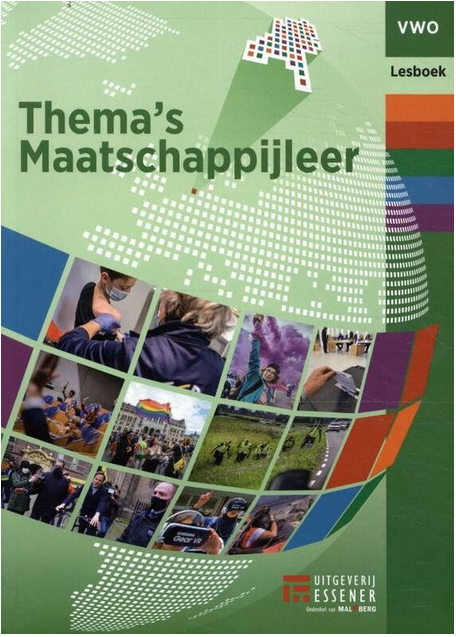 PTA maatschappijleer havo 5
PTA maatschappijleer vwo 4
Paragraaf 1.1: Regels en samenleven
Paragraaf 1: Het doel van maatschappijleer
Noem vijf regels die thuis voor jou/ jullie gelden.
Paragraaf 1: Het doel van maatschappijleer
Noem drie regels/ afspraken die gelden binnen je vriendengroep.
Paragraaf 1: Het doel van maatschappijleer
Noem drie regels/ afspraken die gelden bij je bijbaantje.
Paragraaf 1: Het doel van maatschappijleer
Noem twee regels/ afspraken die gelden bij het sporten. 
    (Bijvoorbeeld bij een voetbalteam,      hockeyteam etc.)
Paragraaf 1: Het doel van maatschappijleer
Noem drie regels/afspraken die gelden binnen een liefdesrelatie.
Conclusie:
Kernbegrippen van Maatschappijleer
Belangen
Belang: het voordeel / nadeel dat je ergens bij hebt:
    Belangen zijn vaak materieel (uit te drukken in geld of goederen)     en/ of immaterieel (niet tastbaar, niet stoffelijk).    
     Materieel bv. Hoger loon, hogere uitkering,                               hogere zorgtoeslag, hogere huurtoeslag.     Immaterieel bv. behoud recht op abortus, recht op                             euthanasie, schone lucht.
Belangen: Individu versus collectief
Tegenstellingen; extra
Duidelijke (belangen) tegenstellingen bestaan 
   er tussen mensen met verschillende:

# politieke visies/ ideologie
# geloofs- of levensovertuigingen
# sociaal- economische/ maatschappelijke posities
Waarden en normen
Waarden: uitgangspunten of principes die mensen belangrijk vinden in hun leven en die ze daarom willen nastreven.

Normen: opvattingen over hoe je je op grond van een bepaalde waarde behoort te gedragen.
Extra bij: waarden en normen
Uit een waarde kunnen verschillende normen voortkomen;

Waarden kunnen elkaar aanvullen, maar ook met elkaar botsen.
Voorbeelden van waarden
Vrijheid
Gelijkheid
Rechtvaardigheid
Eerlijkheid
Openheid
Gezondheid
Sportiviteit
Gezelligheid
Trouw
….
Extra voorbeelden van waarden
Aanwezigheid                Creativiteit
Alertheid                        Dankbaarheid
Autonomie                     Democratie
Behoedzaamheid          Duurzaamheid
Behoudendheid             Eensgezindheid
Behulpzaamheid            Gastvrijheid
Betrokkenheid               Gehoorzaamheid
Correctheid                    Geluk
Extra voorbeelden van waarden
Geloofwaardigheid 		Originaliteit
Gemeenschappelijkheid 	             Plezier
Helderheid 			Positiviteit	
Integriteit 				Redelijkheid
Liefdadigheid 			Ruimdenkendheid
Menswaardigheid  		Saamhorigheid
Milieubehoud 			Schoonheid
Onafhankelijkheid 		Solidariteit
Oplettendheid 			Toegeeflijkheid
Opgewektheid 			Veiligheid
                                                                Verantwoordelijkheid
Voorbeelden van normen bij een bepaalde waarde
Waarde gezondheid:
Normen: je moet …/ je moet niet …
                 je mag …/ je mag niet …

Waarde: Eigen verantwoordelijkheid
Normen: je moet …/ je moet niet …
                 je mag …/ je mag niet …
Botsende waarden
Geef bij de volgende koppels van waarden een eigen voorbeeld waaruit blijkt dat ze met elkaar kunnen botsen.

Vrijheid en gelijkheid
Vrijheid en eerlijkheid (of openheid)
Alertheid en gehoorzaamheid
Vrijheid en solidariteit
Waarden en politiek
Het is aan de politiek en daarbinnen politieke partijen en individuele politici om aan te geven aan de burgers welke waarden zij belangrijk vinden.

Het is aan de coalitiepartijen en de regering (ook wel: het cabinet) om te bepalen welke waarden central komen te staan in het beleid.
Wat is een maatschappelijk vraagstuk?
Samengevat spreken we van een maatschappelijk vraagstuk als:


Het probleem gevolgen heeft voor grote groepen in de samenleving; (Op macro- niveau: internationaal of nationaal, of micro- niveau: individueel)

Tegengestelde belangen;

Het probleem alleen gemeenschappelijk kan worden opgelost,
     waardoor de overheid zich moet bezighouden met de oplossing van het probleem→ vaak een ‘ compromis’ (ook wel: tussenoplossing genoemd).
Maatschappelijke vraagstukken
Zinloos geweld 		   Jeugdcriminaliteit	                  Discriminatie 
(internationale) Drugshandel 	    Mensensmokkel	                    Werkloosheid
Armoede /sociale ongelijkheid         Fraude 		           Dierenmishandeling
Vervuiling van lucht, 	                       MP van allochtonen	                     Files
bodem en water		   Voetbalvandalisme                       Analfabetisme
Waarden en Normen	                       Kinderarbeid 		 Fundamentalisme
Segregatie 		                       Verslaving 		Illegale prostitutie
Onderwijsachterstand 	   Arbeidsongeschiktheid 	Criminaliteit
Honger in de Derde Wereld 	   Bureaucratie 		Opvoedingsproblemen
Overgewicht 		   Klassenjustitie 		Emancipatie van de vrouw
Vergrijzing 		                      Conflicten (Afghanistan)	 Privacy
Overmatig alcoholgebruik                Woningnood 		Overlast	
onder jongeren		  Links/ Rechts extremisme	Rookverbod
Orgaandonatie 		  kindermishandeling                      ….
Dynamische samenleving
Dynamiek van de samenleving is afhankelijk van:

de plaats
de tijd
 de groep
Vier thema’s van maatschappijleer
Rechtsstaat
Parlementaire democratie
Pluriforme samenleving
Verzorgingsstaat
Definitie: Dilemma
Dilemma: 

“ Een lastige keuze uit twee of meer alternatieven die allemaal duidelijke nadelen hebben”.
Voorbeelden van dilemma’s
Kiezen tussen gezondheid en gezelligheid

Kiezen voor vrije tijd of werken

Kiezen voor een liefdesrelatie of single zijn en blijven
Eigen voorbeelden
Opdracht:

   Noem twee voorbeelden van dilemma’s in je eigen dagelijkse leven.
Kernbegrippen van maatschappijleer
Kernconcepten bij het bestuderen en analyseren van maatschappelijke vraagstukken:

Waarden en normen;
Belangen;

Macht;
Sociale ongelijkheid;
Sociale cohesie.
Kernbegrip: Macht
Kernbegrip ‘ Macht’:

“ Het vermogen om het gedrag of denken van anderen te beïnvloeden, desnoods met dwang.”

Onderscheid tussen:
Formele macht/ gezag: gebaseerd op de wet, uitgevoerd door iemand met een bepaalde functie of beroep. Inclusief dreigen en toepassen van sancties.
Informele macht: beïnvloede van mensen zonder een formeel systeem van regels en sancties.
Machtsbronnen
Om macht uit te kunnen oefenen moet iemand wel beschikken over machtsbronnen (ook wel; machtsmiddelen), zoals:
Geld;
Functie;
Beroep;
Kennis (bv. Medisch, economisch, juridisch);
Overtuigingskracht;
Aanzien;
Aantal;
Geweld.
Kernbegrip: Sociale ongelijkheid
Kernbegrip: sociale ongelijkheid

“Een ongelijke verdeling van kennis, financiële middelen en (politieke) macht”.

Kennis: bv. Gelijke toegang tot goed en passend onderwijs;
Financiële middelen: verschil tussen inkomen en vermogen;
(politieke) Macht: directeur heeft meer macht dan een werknemer of individuele burger.
Kernnegrip: Sociale cohesie
Kernbegrip: Sociale cohesive

“ De mate waarin mensen zich verbonden voelen met elkaar”.

Verbondenheid op verschillende niveaus:
Internationaal
Nationaal
Regionaal
Plaatselijk
Buurtniveau (mate van criminaliteit en betrokkenheid bij de buurt)
Analysemodel (blz. 14 en 15 lesboek VWO)
Paragraaf 2: Kennis van zaken
Paragraaf 2.1: Betrouwbaarheid

Objectief: feiten;
    zeggen iets over de werkelijkheid en zijn controleerbaar.

Subjectief: meningen;
    omdat ze vooral iets zeggen over degene die de mening geeft.

     Grens tussen objectiviteit en subjectiviteit is soms lastig te bepalen!
Pargaraaf 1.2: Kennis van zaken
Centrale vraag van paragraaf 1.2 is:
Hoe kom je aan betrouwbare informatie en hoe vorm je vervolgens een weloverwogen standpunt?
Desinformatie
Desinformatie:
“ Onjuiste of misleidende informatie die expres wordt gemaakt en verspreid om geld te verdienen, de publieke opinie te beïnvloeden, en/ of om iemand, een groep mensen, een organisatie of land te beschadigen”.
Vormen van desinformatie
Er bestaan verschillende vormen van desinformatie:

Manipulatie;
   Opzettelijk verdraaien of weglaten van feiten.
Indoctrinatie;proces waarbij langdurig, systematisch en dwingend eenzijdige opvattingen worden opgedrongen met de bedoeling dat het bedoeling deze kritiekloos accepteert.
Desinformatie kan bijdragen aan het ‘ ontstaan van complottheorieën’
Van desinformatie naar complottheorieën:

Volgens een complottheorie zijn bepaalde gebeurtenissen het resultaat van een samenzwering tussen mensen of groepen met kwaadaardige bedoelingen, bv. binnen de overheid, gevestigde media, de wetenschap of het bedrijfsleven”. 

Bv. Mensen/ patiënten denken dat de overheid het Corona- virus heeft ontwikkeld       om te bezuinigen op AOW- uitgaven;
Bv. Bill Gates (Microsoft) heeft het Corona- virus ontwikkeld zodat hij de       wereldbevolking met chips kan implanteren.
Bv. De coronacrisis wordt benut om genocide (volkerenmoord) op vluchtelingen       te plegen.
Andere onderwerpen waar complottheorieën over bestaan
Op sociale media, zoals YouTube, circuleren verschillende complottheorieën over uiteenlopende onderwerpen:
Informatiesamenleving
Communicatie en communicatie ruis

Communicatie: doorgeven van informatie

Zender- boodschap- middel- ontvanger

Communicatieruis:
De overdracht van de 
informatie verloopt niet goed.
Communicatieruis
Geef twee eigen voorbeelden van communicatieruis!
Versterkende rol van internet
Dankzij sociale media kan iedereen zender en ontvanger van informatie zijn;
Door internet kan desinformatie tegenwoordig meer schade aanrichten;
     1. Berichten bereiken snel veel mensen;
      2. Filterbubbel (gebruik van algoritmes en           big data, waarmee een profiel wordt gevormd).
Oorzaken communicatieruis:
De zender zendt informatie niet juist of onvolledig uit;

Ontvanger ontvangt de informatie verkeerd;
Referentiekader en selectief waarnemen
Referentiekader:“ Allen wat je bezit aan kennis, ervaringen, normen, waarden en gewoonten”.
Selectief waarnemen kan leiden tot stereotypen
Selectief waarnemen:“Mensen selecteren in datgene wat ze (willen en kunnen) zien, horen en onthouden”.

Let wel: Beperkt/ Selectief waarnemen kan leiden tot en het in stand houden van stereotypen. 
Stereotypen:“ een vaststaand beeld van een groep mensen die je allemaal hetzelfde kenmerk of dezelfde kenmerken toeschrijft”.

Extra:Stereotypen zorgen ervoor dat mensen gemakkelijk begrijpen wat de rol van iemand/ personages is in het grotere geheel.
Stereotypes komen veel voor in reclames, series en films.
Voorbeelden van stereotyperingen
Enkele concrete voorbeelden:

Mannen: ‘ambitieus’, ‘assertief’ en ‘zelfstandig’, ‘ technisch onderlegd’ ; (mannen→  leiding geven)
Vrouwen: ‘lief’, ‘zorgzaam’ en ‘warm’; (vrouwen→ zorgen voor kinderen en ouderen)
Homo’s: houden allemaal van glitter en glamour
Moslima’s: er bestaan geen geëmancipeerde moslima’s, hoofddoek is een                     teken van onderdrukking van vrouwenNederlanders: alle Nederlanders dragen – dagelijks- klompen, alle Nederlanders                           zijn gierig.Italiaanse mannen: alle Italiaanse mannen zijn vrouwenversierders                 VMBO’ ers: VMBO’ ers/ Mavo’ ers kunnen alleen maar werken met hun handen.
Mensen met overgewicht/ obesitas: alle mensen met overgewicht/ obesitas eten                 ongezond en bewegen niet of nauwelijks.
Blonde meisje/ Belgen: alle blonde meisjes/ Belgen zijn dom.
Allochtonen: allochtonen spreken allemaal gebrekkig Nederlands
Waarom is stereotypering een probleem?
Betrouwbaarheid van informatie beoordelen
Om de betrouwbaarheid van informatie te beoordelen helpen de volgende vragen:
Wie is de zender?
Wat is het doel van de zender?
Is de informatie actueel?
Welke bronnen worden er gebruikt voor de feitelijke informatie?
Wordt de situatie van verschillende kanten bekeken?
Komt de informatie overeen met andere bronnen?
Journalistieke normen
Journalistieke normen (of basisiprincipes) om informatie objectief en onafhankelijk te brengen:
Pulpnieuwssites
Pulpnieuwssites:
Sites waarop verzonnen nieuws en pulpnieuws (sensationeel nieuws dat niet of nauwelijks gecheckt is) staat.
Voorbeelden:
Viraaltjes
Trendnieuws
Paragraaf 1.2.3: Standpunt bepalen
Bij het bepalen van je standpunt zijn de volgende drie onderdelen van belang:
Argumenteren
Een stelling is:
“ een geformuleerd standpunt”. 

Bij maatschappijleer gaan stellingen en standpunten vaak over overheidsplannen en beleid (op maatschappelijke vraagstukken op te lossen). 

Een argument:“ een uitleg waarom je iets vindt”.    En“ Sterke argumenten zijn gebaseerd op feiten”.    Datgene dat aangetoond en gecontroleerd kan worden    met betrouwbare bronnen”.
Van meerdere kanten bekijken
Zo nodig het standpunt herzien
Beïnvloeding door de media
De theorie van de selectieve perceptie
De cultivatietheorie
De agendatheorie
De framingtheorie
Cultivatietheorie
Deze theorie schrijft de media veel macht toe m.b.t. mensen die veel televisie kijken (zware kijkers)

Nadruk op culturele en socialiserende betekenis (rol) van de televisie;

Mensen die veel naar ‘fictieve’ programma’s kijken, gaan de waarden, normen van deze programma’s overnemen.

Direct verband tussen kijktijd en het wereldbeeld van de kijkers.

Onderscheid tussen ‘alledaagse werkelijkheid’ en ‘televisiewerkelijkheid.

De vermenging van tv en werkelijkheid geldt het sterkst voor ‘zware tv- kijkers’ en voor jonge kinderen.
Agendasettingtheorie
De media hebben weinig invloed op het denken en het gedrag van consumenten.

De bepalen wél de onderwerpen die consumenten bezighouden.

Naast deze invloed op de publieke agenda, bepalen de media ook deels de politieke agenda.
Framingtheorie
De ‘manier’ waarop een onderwerp wordt gepresenteerd is belangrijk;

Mediaframes / Framebuilding
      ( de wijze waarop een onderwerp wordt gepresenteerd en geïnterpreteerd 
        in de media)

Een mediaframe bepaalt vanuit welk perspectief mensen een nieuwsitem interpreteren.

Framesetting (het mediaframe beïnvloedt het denken van mensen)